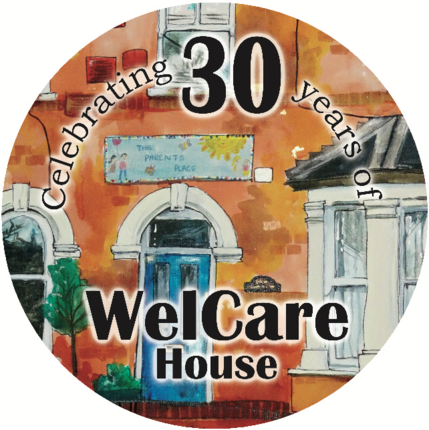 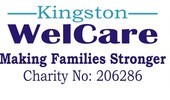 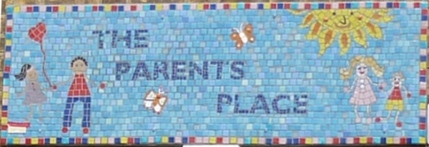 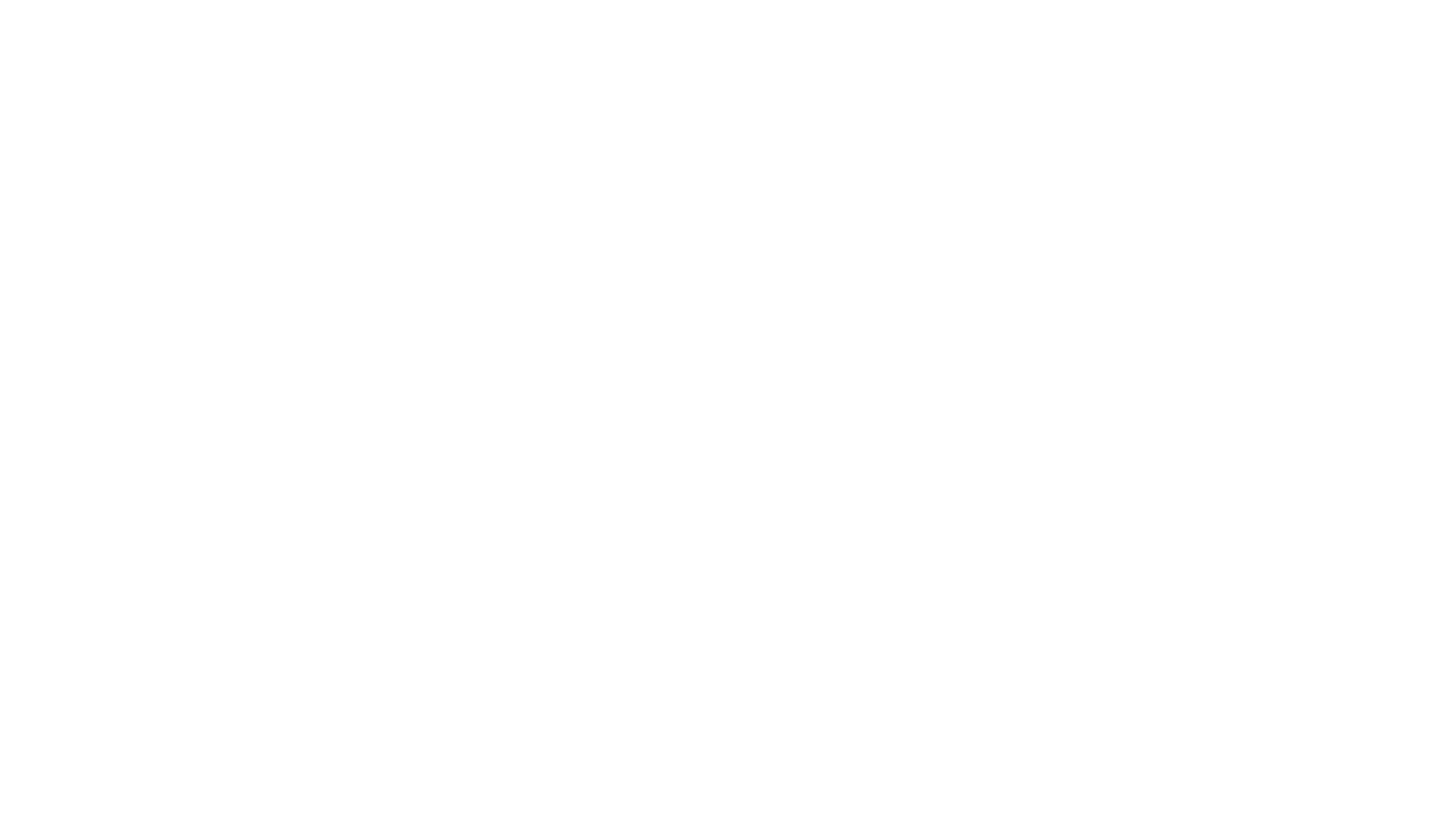 Our mission
The aim of the Charity is to strengthen families by supporting parents and carers in the Borough in a variety of ways, including providing mental health, self-esteem and emotional well-being programs.
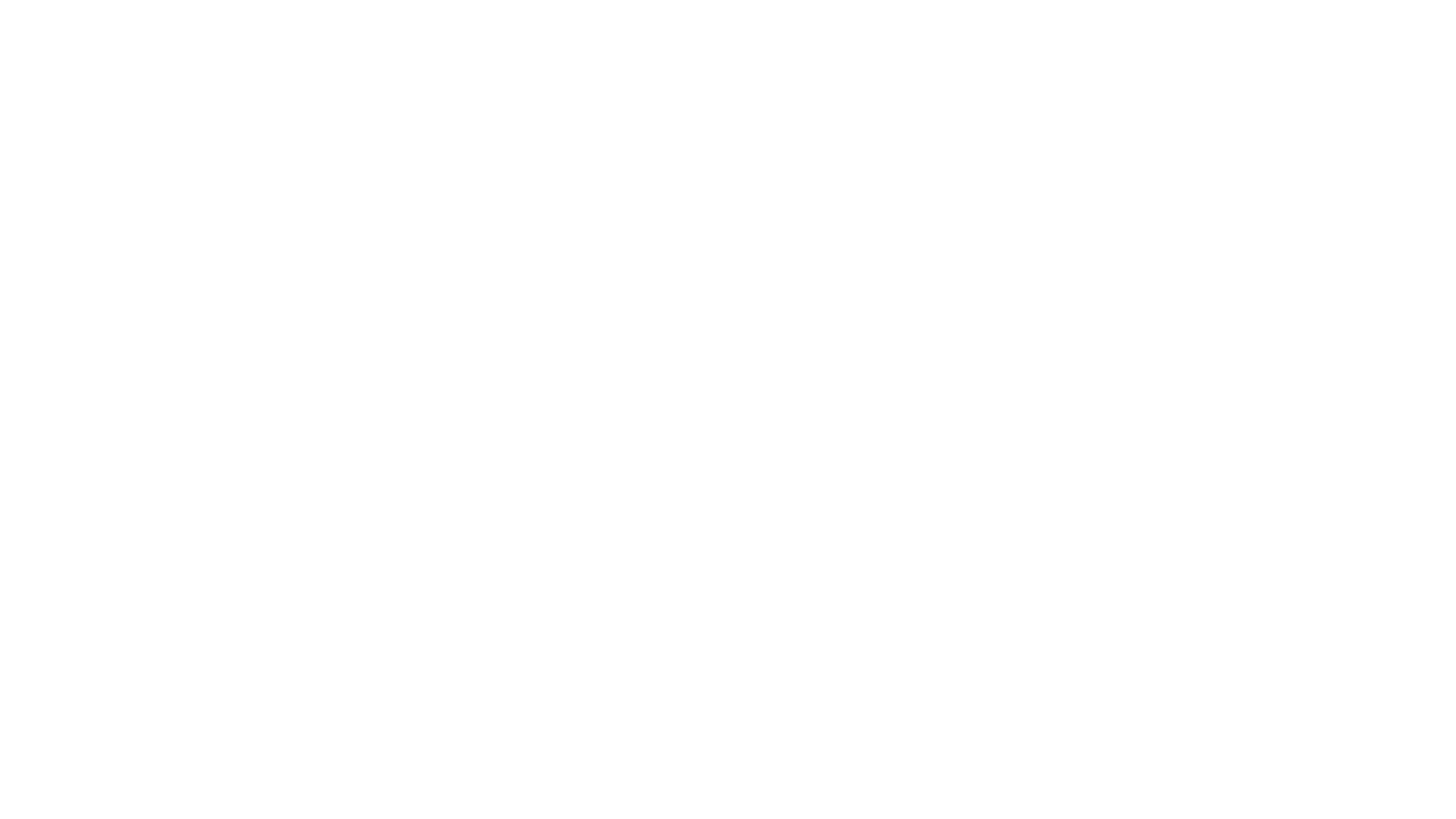 Our vision is a world where every parent and carer’s voice is heard, their needs are met and they, and their children thrive as fully participating members of the community.
Our vision
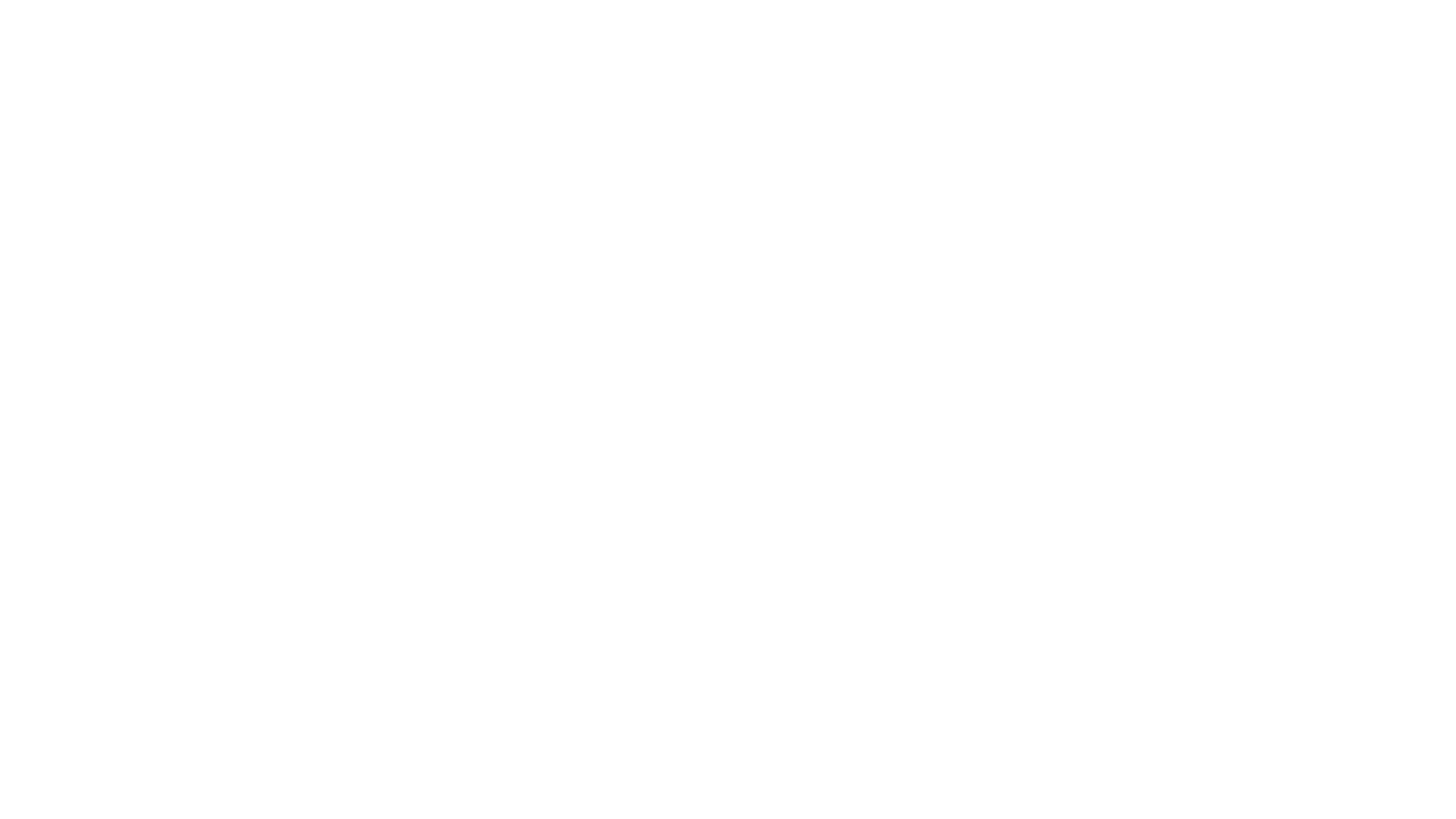 The Families Connect project  assist parents in reducing the impact of their mental health issues on their children.
 We offer: 
Organised workshops.
A wide range of advice, information and resources for parents to access. 
Links to community mental health services so you can receive appropriate support.
Current Projects: Families Connect
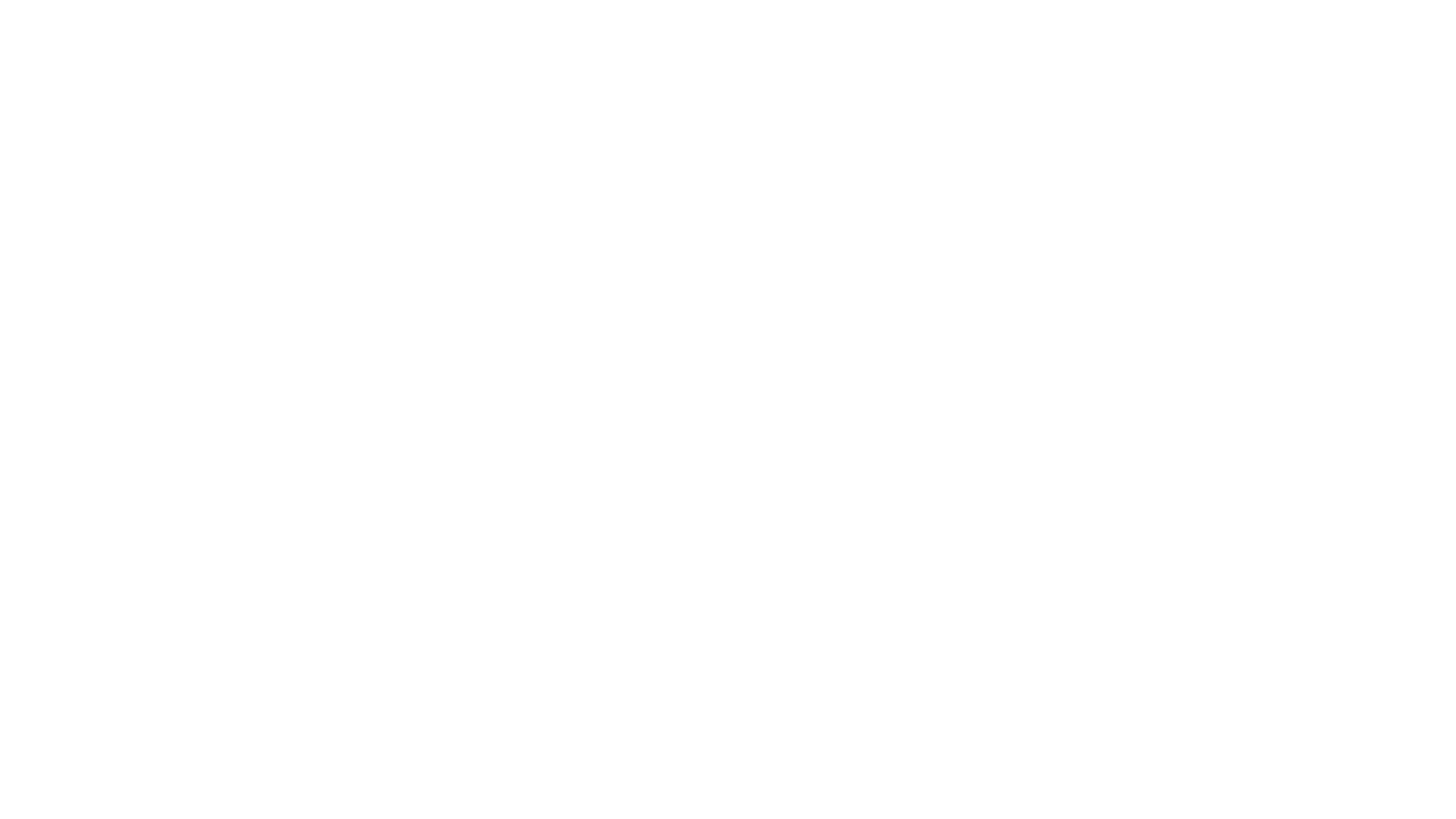 PlayPlus (Post-natal)

Stay and play

Holiday Activities
Parents PlaceStrengthening families
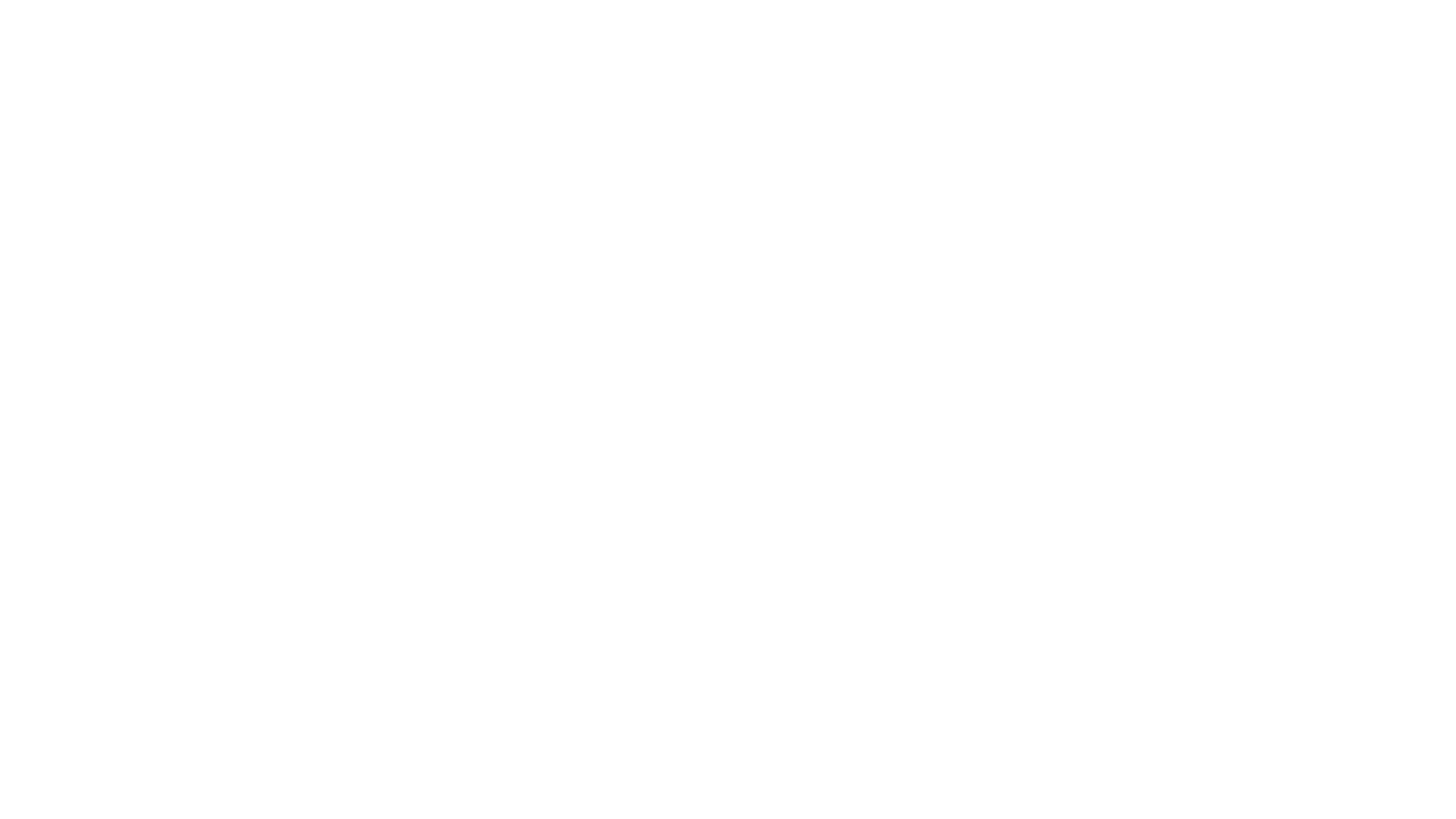 Temporary closedown of WelCare house
Services continued on zoom
Loss of funding
Covid 19 impact
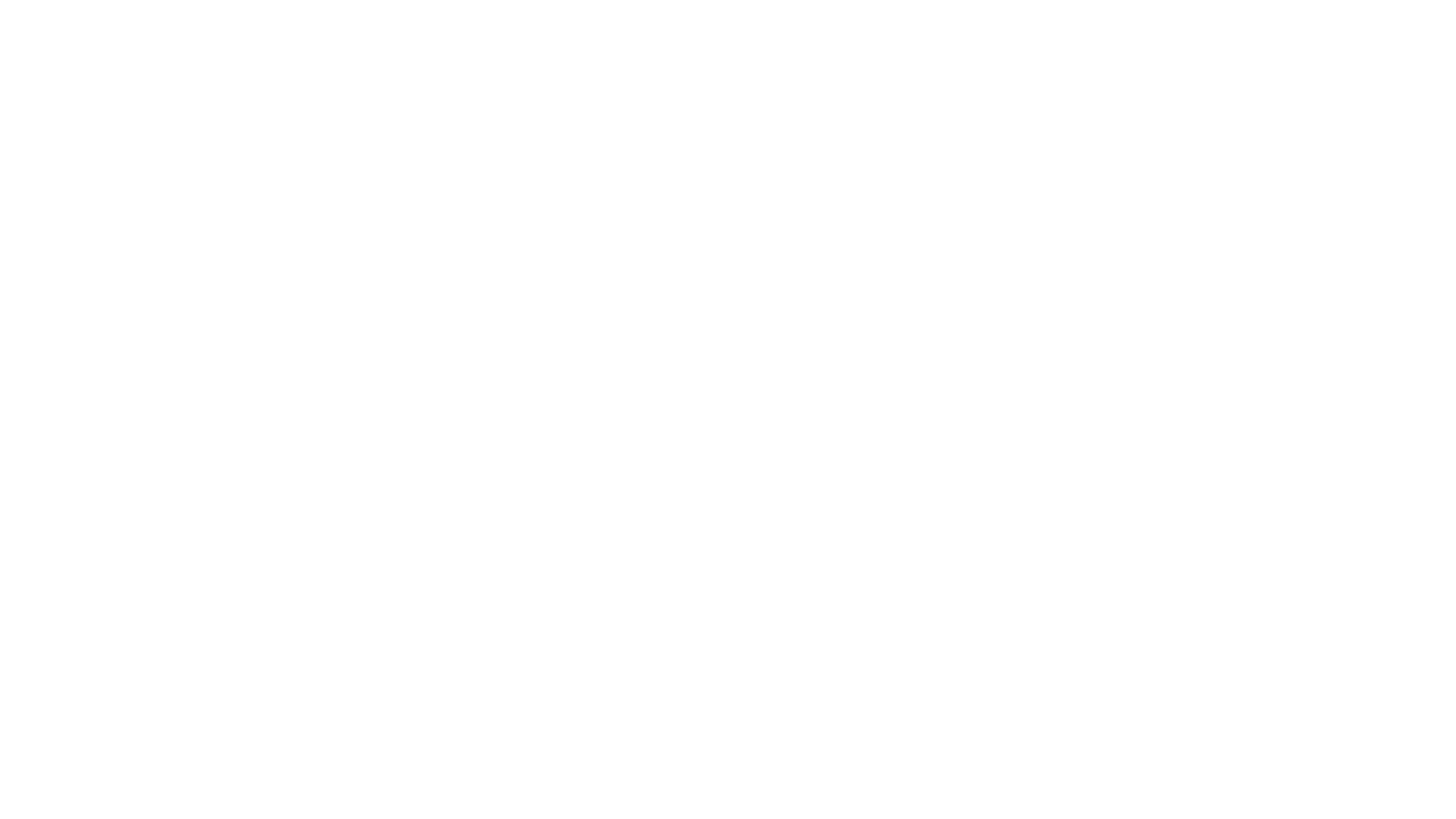 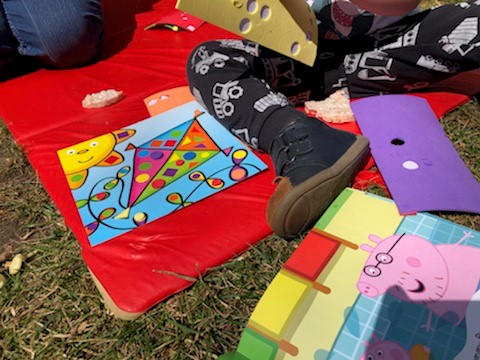 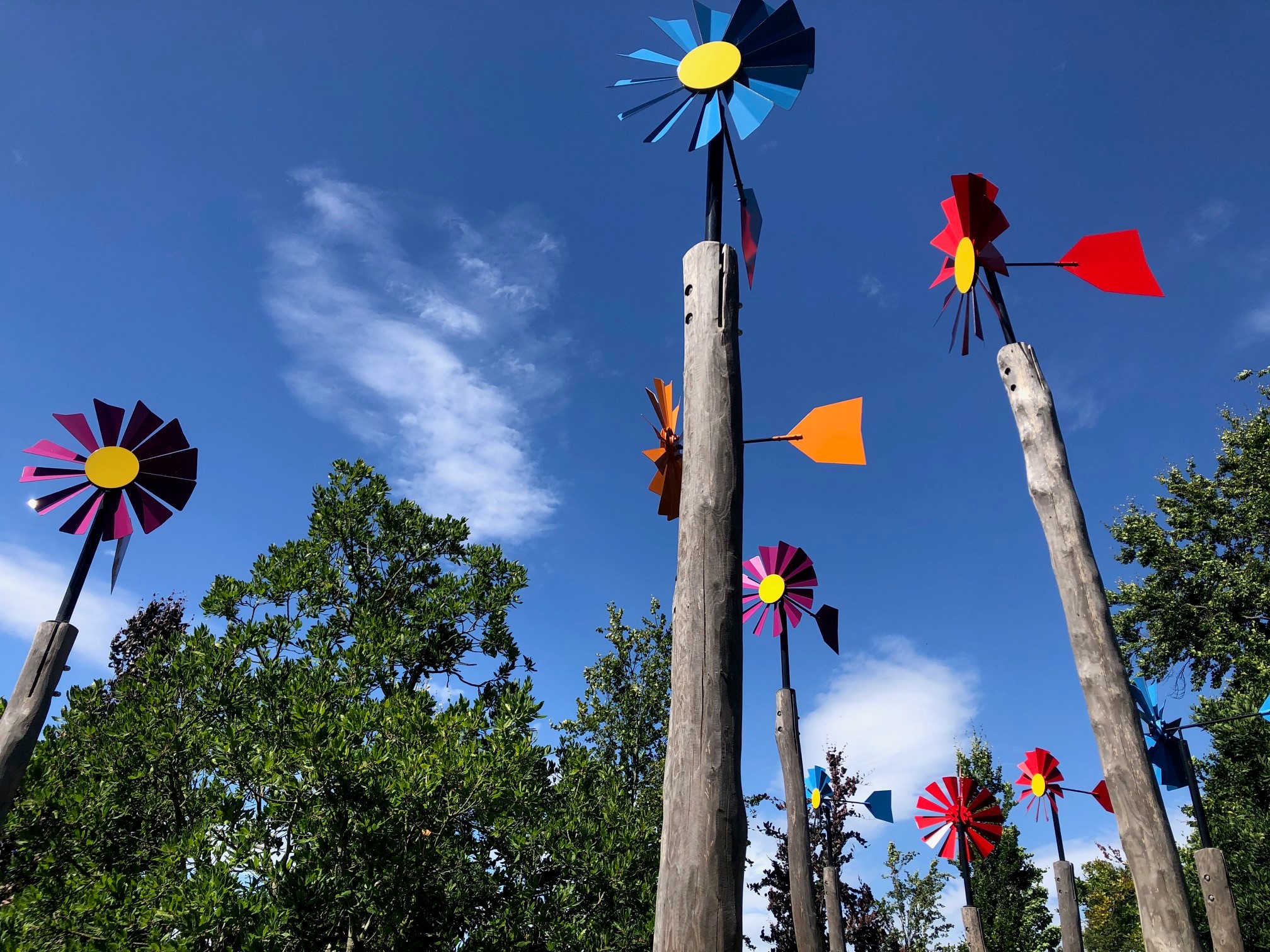 Lockdown projects
Summer 2020 Holidays Activities
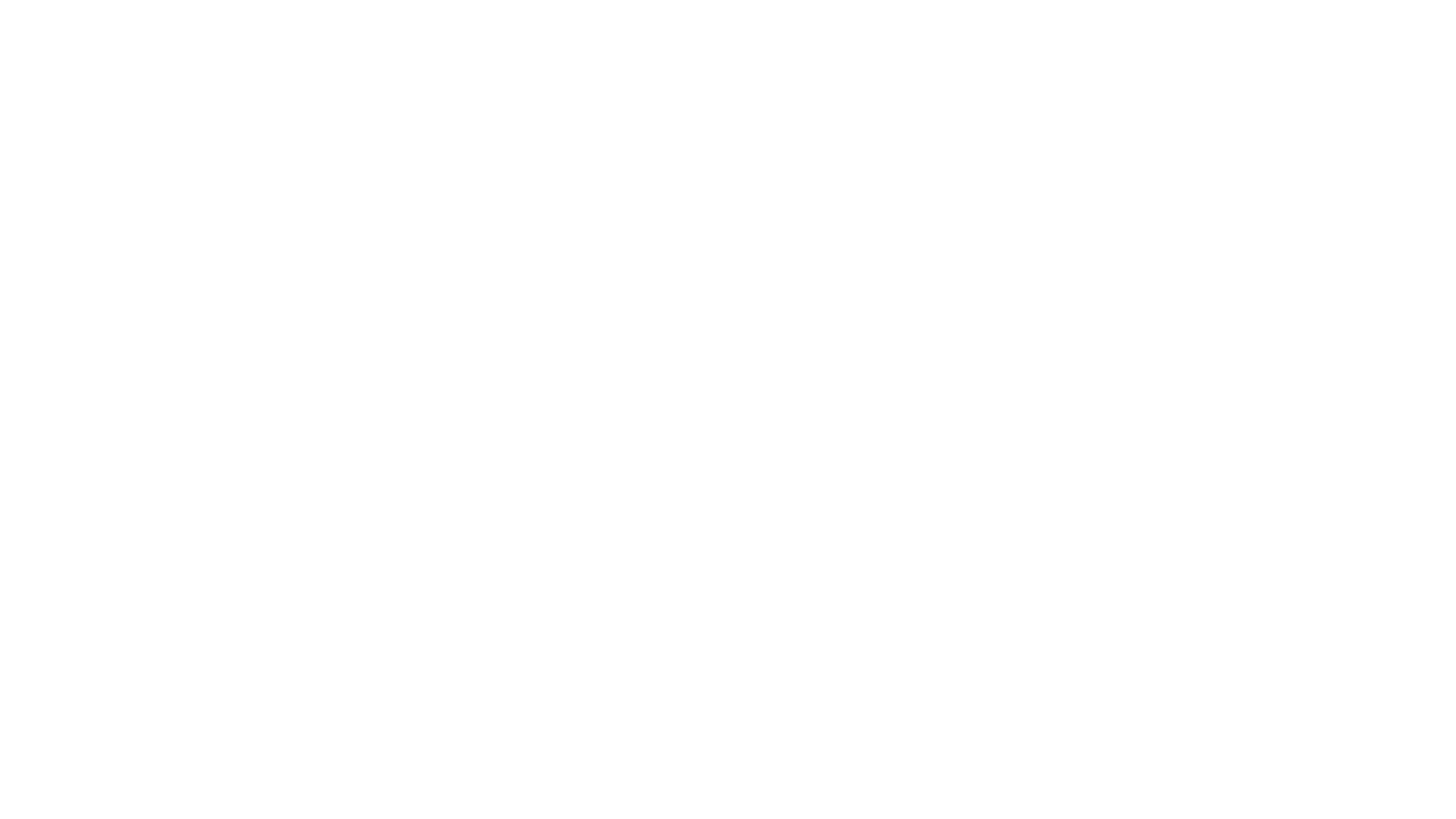 Black and Minority Ethnic (BAME) women giving birth in the United Kingdom (UK) “are 5 times more likely to die in or following childbirth than their white counterparts”
Mums2B(Antenatal)
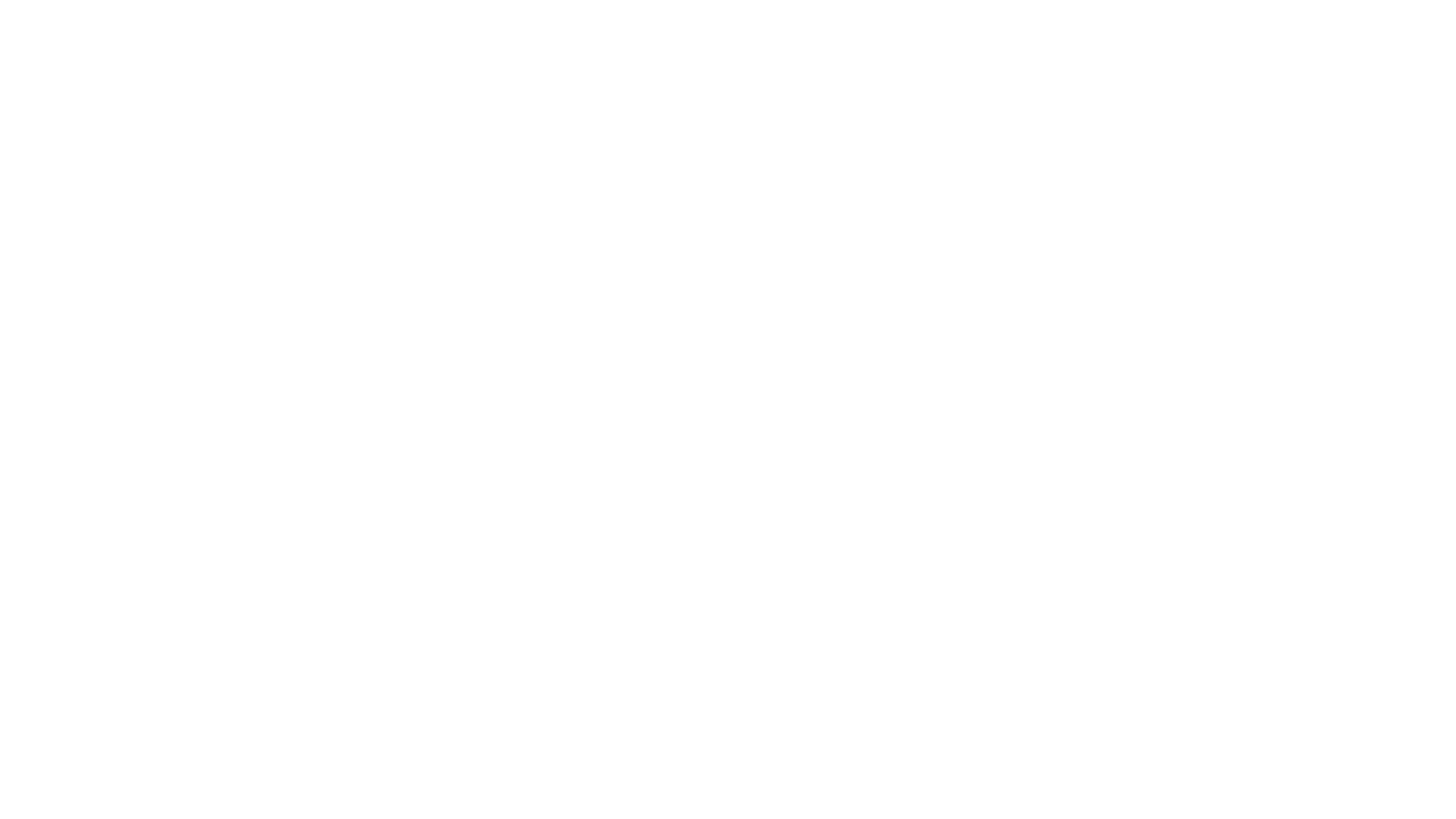 The National Lottery Community Fund
BBC Children in Need
Recent grants
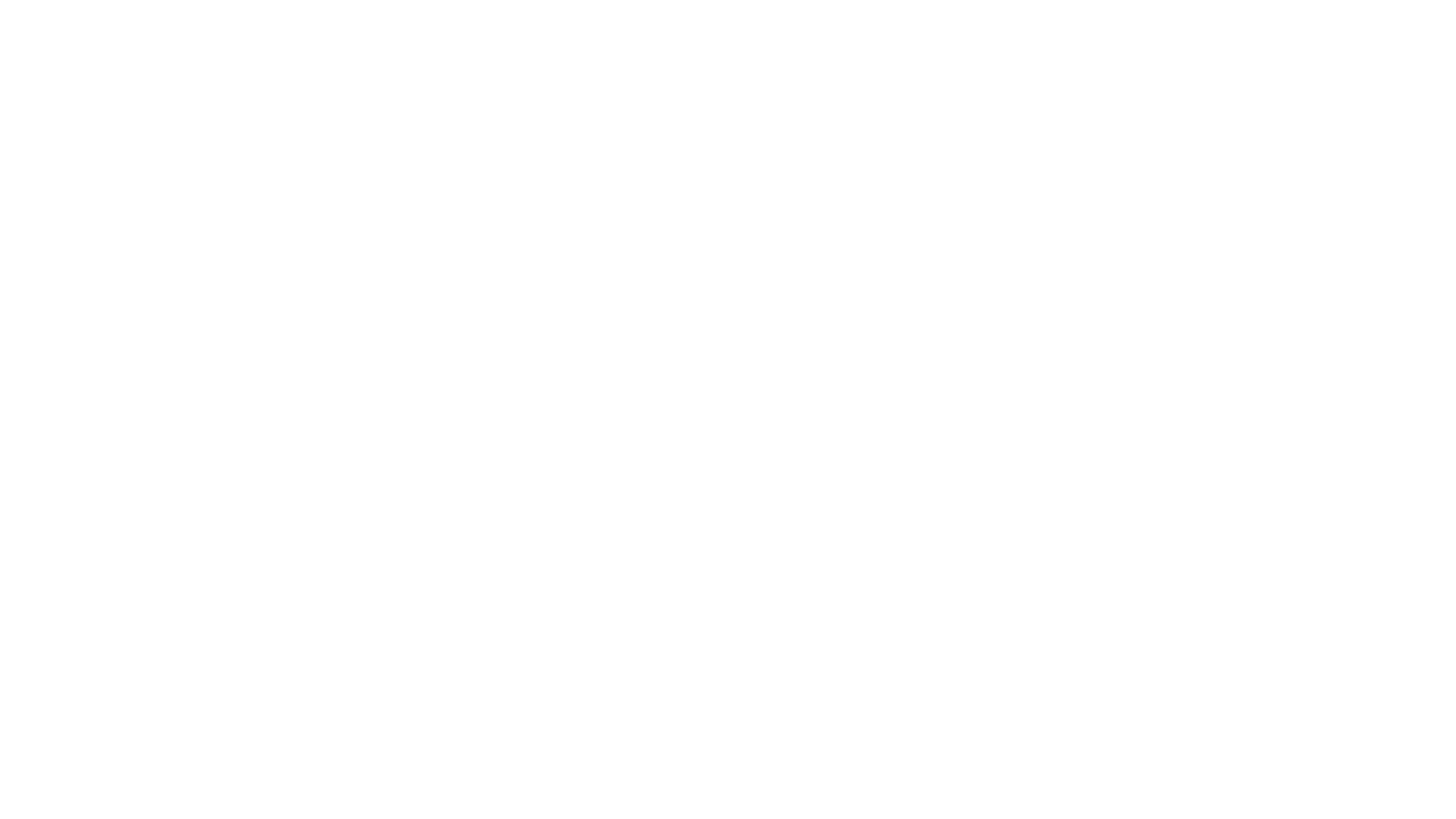 E-mail: manager@welcarekingston.org.uk
Website: www.welcarekingston.org.uk
Contact Us